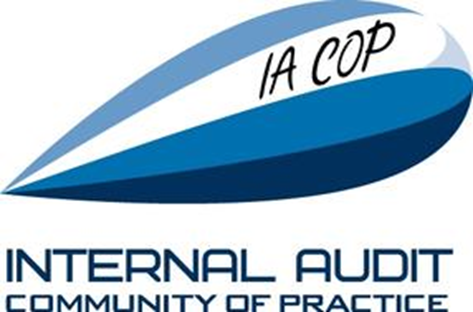 Панельные дискуссии на тему ответственности и подотчётности
Будапешт
30-31 марта 2017 г.
Помните о модели трёх линий обороны
Модель трёх линий обороны
Централизация и децентрализация
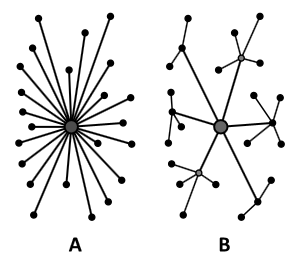 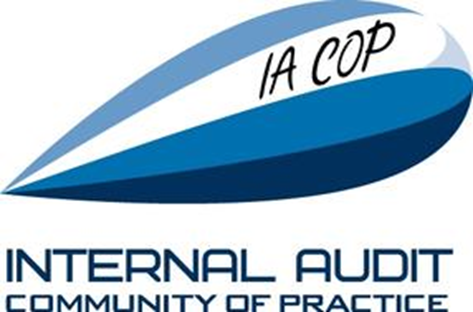 Роль старшего руководства в создании системы обеспечения ответственности и подотчётности
Будапешт
30 марта 2017 г.
11:00
Senior Management and Accountability
Модель трёх линий обороны
Старшее руководство и ответственность и подотчётность
Постановка согласованных целей
 Предоставление инструментов 
   (бюджет)
 Ожидаемая от 3-х линий гарантия
 Другое...
В направлении политического 
уровня
 В направлении заинтересованных 
сторон
 Другое...
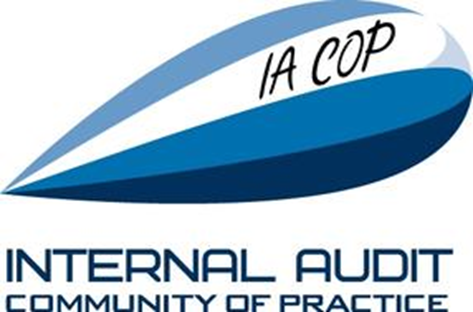 Роль первой линии обороны в создании системы обеспечения ответственности и подотчётности
Будапешт
30 марта 2017 г.
13:45
The 1st Line of Defense and Accountability
1-я линия обороны и  ответственность и подотчётность
1-я линия обороны и ответственность и подотчётность
Постановка согласованных целей
 Предоставление инструментов 
   (бюджетная поддержка)
 Ожидаемая от сотрудников 
   гарантия
 Другое...
Цели сверху
 Обеспечение гарантии
 Другое...
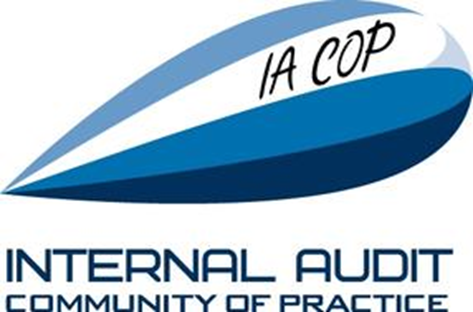 Роль 2-й линии обороны в создании системы обеспечения ответственности и подотчётности
Будапешт
30 марта 2017 г.
15:30
The 2nd Line of Defense and Accountability
2-я линия обороны и  ответственность и подотчётность
2-я линия обороны и  ответственность и подотчётность
Учитывать подотчётность 1-й линии
 с упреждением
 в режиме ответных действий
 Другое...
Цели сверху
 Обеспечение гарантии
 Другое...
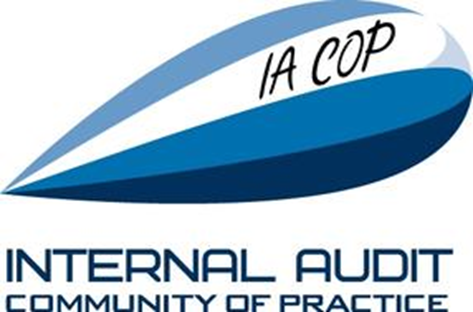 Роль 3-й линии обороны в создании системы обеспечения ответственности и подотчётности
Будапешт
31 марта 2017 г.
09:00
The 3rd Line of Defense and Accountability
3-я линия обороны и  ответственность и подотчётность
3-я линия обороны и  ответственность и подотчётность
Учитывать подотчётность 1-й линии
 Учитывать подотчётность 2-й линии
 Другое...
Цели сверху
 Обеспечение гарантии
 Другое...